Структура аппаратно-программного комплекса «Безопасный город»для города Гусева
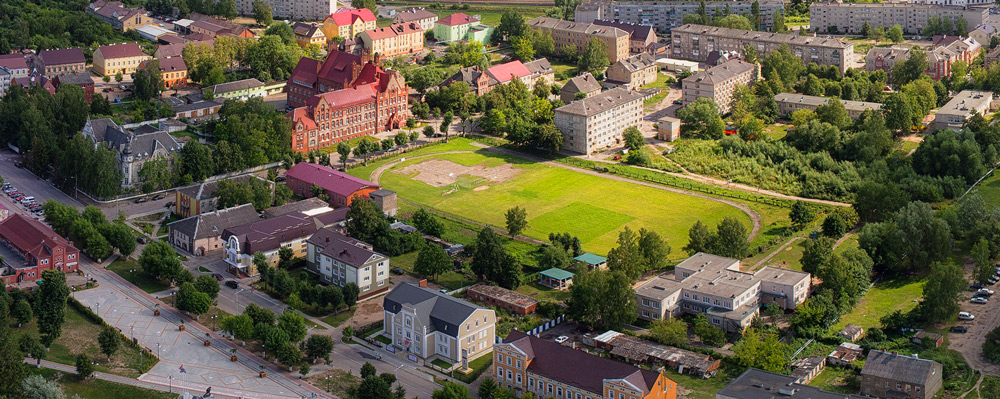 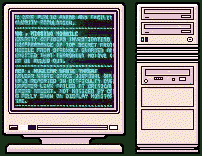 Студент 2 курса БФУ им. И. Канта
Дупленко Александр Геннадьевич
Основой АПК «Безопасный город» является
автоматизированная информационная система
обеспечения безопасности жизнедеятельности
города (АИС ОБЖ)
В системе:
осуществляется круглосуточный мониторинг экстренных событий и нештатных ситуаций на различных объектах городской инфраструктуры и в местах массового пребывания людей,
обрабатывается видеопоток, поступающий с городских видеокамер и терминалов экстренной связи «Гражданин-полиция»,
архивируются и сохраняются записи с видеокамер по всем нештатным ситуациям.
2
Основой АПК «Безопасный город» является
автоматизированная информационная система
обеспечения безопасности жизнедеятельности
города (АИС ОБЖ)
Пользователи АИС ОБЖ
Сотрудники органов государственной власти и федеральных ведомств
Жители
города
получают необходимые сведения
для реагирования на складывающиеся ситуации, анализа причин их возникновения
могут получать в установленном порядке информацию из АИС ОБЖ
3
Инфраструктурные решения
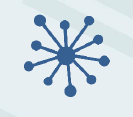 Телекоммуникационная 
инфраструктура
Единая мультисервисная теле-коммуникационная сеть
Единый центр
АПК «Безопасный город»
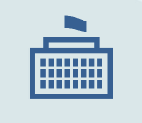 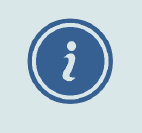 Информационная система
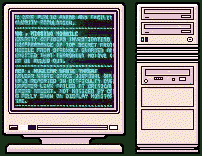 4
Структура единого центра управления АПК «Безопасный город»
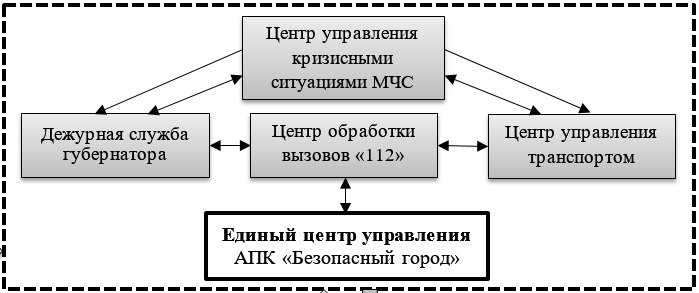 5
Структура информационной системы
АПК «Безопасный город»
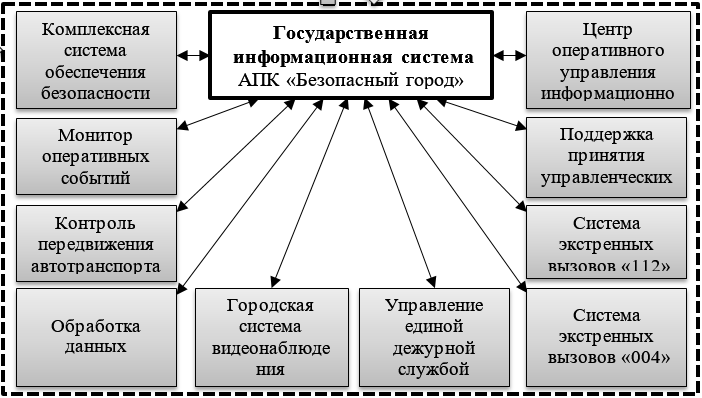 6
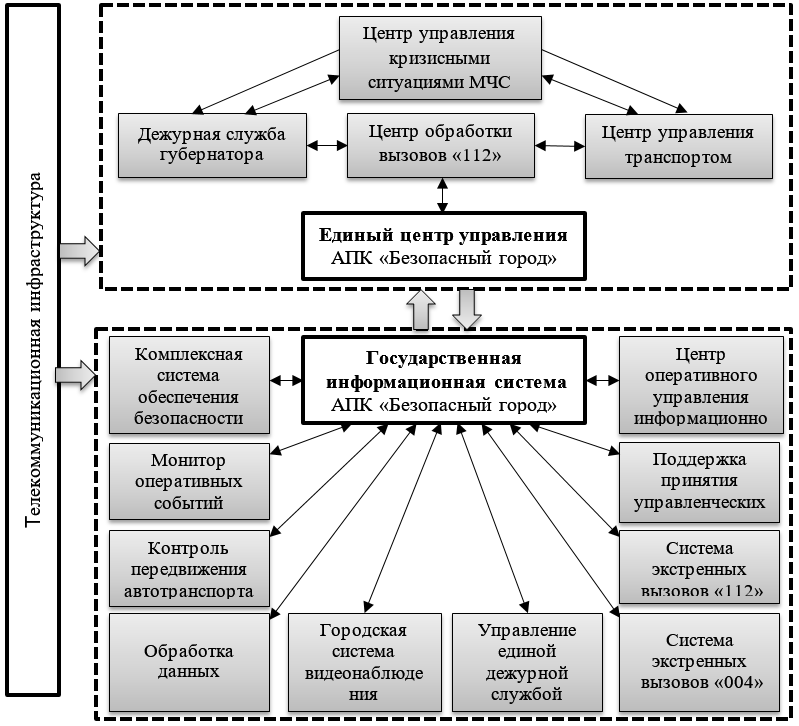 Общая структура

АПК «Безопас-ный город»
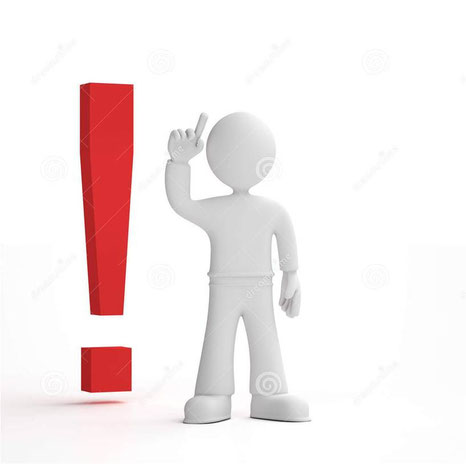 7
Информационные подсистемы 
в составе информационной системы Гусева «АПК «Безопасный город»
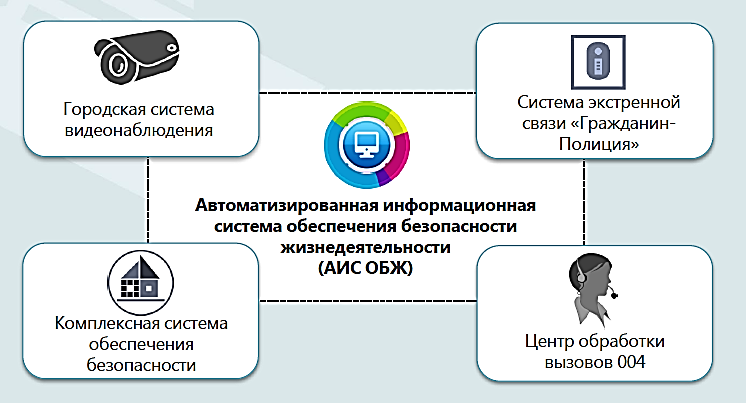 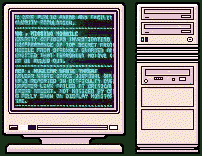 8
Комплексная система обеспечения безопасности
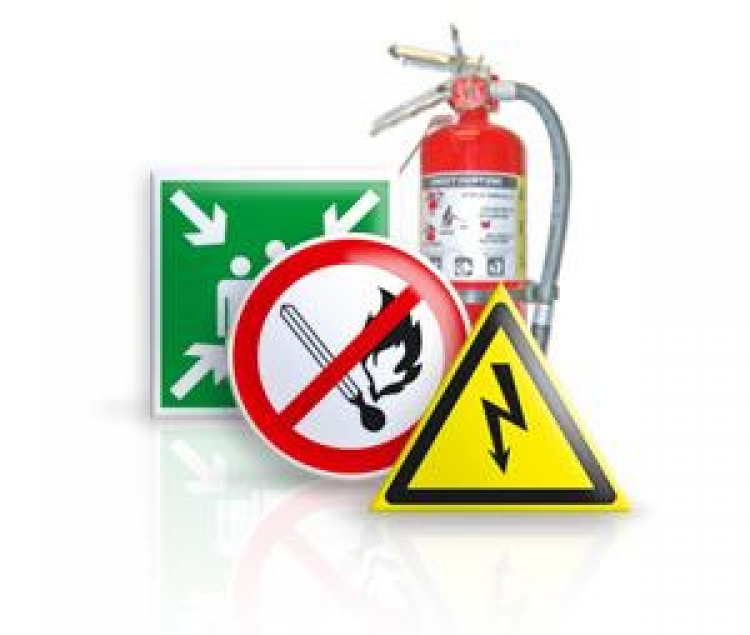 Автоматическая пожарная сигнализация
Система оповещения и управления эвакуацией
Охранная сигнализация
Кнопка тревожной сигнализации
Система видеонаблюдения
Система наблюдения и контроля доступом
Система автоматического пожаротушения
Система контроля загазованности
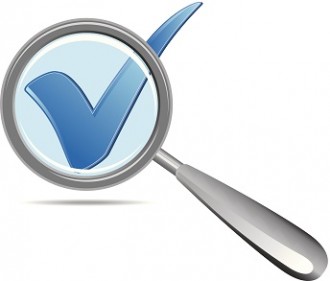 Предварительная проверка поступающих сигналов на предмет ложных вызовов и проверки работоспособности систем позволяет минимизировать отправление извещений по ложным срабатываниям в экстренные службы.
9
Основные проблемы и сложности реализации
АПК «Безопасный город»
Основная проблема - отсутствие единого информационного пространства. Системы различных ведомств и организаций используют протоколы обмена, классификаторы, зачастую несовместимые друг с другом
Происходит дублирование автоматизированных систем и информационных ресурсов. При создании АПК «Безопасный город»  необходимо стремиться создать систему единых справочников, усовершенствовать регламенты межведомственного взаимодействия ее участников и, используя уже созданные
 системы и создавая необходимые элементы, 
сделать Гусев более комфортным и безопасным
 для жителей и гостей города
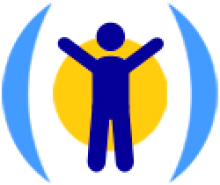 10